EL Neurodesarrollo
CURSO: “ NEUROCIENCIAS APLICADAS A LA EDUCACIÓN.
Tarea 3: Reflexión sobre Período Sensible y Período Crítico.
                  Verónica Álvarez Sepúlveda 
                            Octubre 2020
Neurodesarrollo Infantil
El  Neurodesarrollo se da a través de un proceso dinámico de interacción entre el niño y el medio que lo rodea; como resultado, se obtiene la maduración del sistema nervioso con el consiguiente desarrollo de las funciones cerebrales y, también, la formación de la personalidad.
El Sistema Nervioso genera diferentes respuestas en función de las situaciones y del medio ambiente en el que se encuentra, interactuando con éste.
De acuerdo a ( Roselli, Matute el Ardila, 2010)contiene ciertos Principios:
Es un proceso continuo.
Depende de la maduración del SNC.
Sigue una misma secuencia, pero varia de un niño a otro.
Las respuestas masivas dan paso a movimientos individuales.
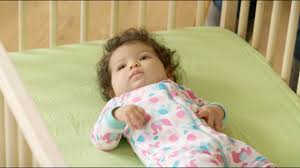 Etapas del Neurodesarrollo
El cerebro no se desarrolla en todas partes de igual manera. Existen áreas que maduran antes que otras. Por lo tanto, hay momentos donde el cerebro está más sensible y receptivo para desarrollar ciertas habilidades que permiten mantener el ciclo vital del individuo.
Los mecanismos que regulan el cerebro tienen una especie de ventanas temporales, que se abren durante la niñez, y permiten una mejor interacción del niño para su desarrollo sensorial, motriz, y social.
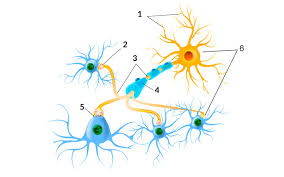 Período Crítico.
Este período corresponde a una ventana temporal donde el cerebro está mejor preparado para para aprender las funciones básicas, como la adquisición del lenguaje o el razonamiento.
Estos períodos están determinados genéticamente, pero requieren de la experiencia del entorno y la estimulación necesaria para culminar de buena manera este proceso. Cuando los niños están expuestos a ambientes carentes de interacción social o afectividad, este proceso se puede ver interrumpido.
La labor de la familia y los educadores se hace muy importante, porque son los primeros mediadores en la estimulación, la interacción y el aprendizaje vicario.
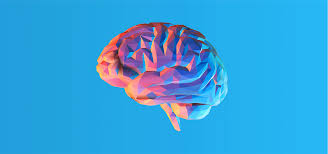 Período Sensible
Este período es una ventana de oportunidades para aprender habilidades específicas, como el lenguaje, el orden, los sentidos y el movimiento.
Según ( Aguilar, 2003),esto depende de la Neuroplasticidad, o la capacidad adaptativa del sistema nervioso central para disminuir los efectos de agentes nocivos.
Si algún órgano del cuerpo se ve afectado o sufre alguna herida o mutación, en este período, puede experimentar alguna mejoría si se le rehabilita prontamente en esa función.
Esta información resulta primordial para padres y docentes, para así detectar las falencias que pueden presentar los niños en su desarrollo madurativo, y abordar estrategias de prevención.
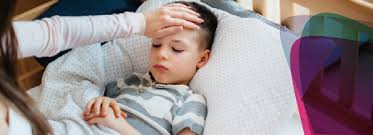 NEURODESARROLLO Y Aprendizaje
Durante la niñez se produce una intensa actividad cerebral, para poder adquirir las habilidades más importantes. Para ello, resulta importante la estimulación de los padres en el desarrollo del lenguaje, los sentidos, y las emociones.
Durante los primeros meses de vida, los padres deben estar atentos ante algún retraso del desarrollo de sus niños, e iniciar una labor preventiva con especialistas.
 Los docentes tienen un papel muy importante durante estos períodos sensibles, para poder estimular  y ofrecer buenas propuestas educativas que potencien las habilidades.
El adulto debe estimular el juego, porque a través de ello los niños ponen en marcha sus habilidades perceptivas, sensoriales, y motoras.
Los padres deben asignar responsabilidades a los niños, y establecer horarios en las tareas.
Controlar el uso moderado del computador u otros juegos tecnológicos, porque pueden resultar nocivos y afectar la atención en el niño, causando fatiga o desmotivación al estudio.
Es importante que los adultos sepan cómo aprenden los niños, para facilitar el aprendizaje, estimular habilidades, y ofrecer actividades que promuevan la salud física y mental.
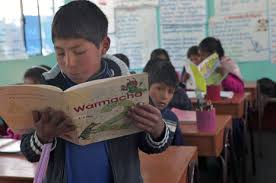